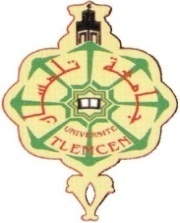 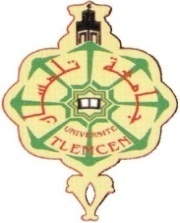 Université Aboubakr Belkaid, Tlemcen
Faculté de Technologie
Département de Génie Civil
1ère Année Master Génie Civil
ETHIQUE ET DEONTOLOGIE DE L’INGENIEUR
Nabil ABOU-BEKR
Professeur en génie civil
Objectifs généraux
Il s’agit de former:
 l’ingénieur citoyen, responsable, assurant le lien entre les sciences, les technologies et la communauté humaine, 
l’ingénieur qui s’interroge continuellement sur le sens de ses actions et les place dans une perspective éthique, 
 l’ingénieur dont les valeurs auront pour référent non pas une simple logique de profit et de rentabilité mais l’homme lui-même …
Objectifs généraux
Il ne s’agit pas d’une leçon de morale. Il s’agit plutôt d’une réflexion et d’un débat collectifs ayant pour objectifs:
Attirer l’attention du futur ingénieur sur la dimension éthique de son métier,
Lui inculquer des compétences:
	de réflexivité, de distance critique
	de communication et d’argumentation
	d’esprit critique et de travail en équipe
Lui inculquer des valeurs:
	d’ouverture, de respect, d’équité, d’esprit civique, etc.
Objectifs spécifiques
En fin de semestre l’étudiant sera capable de:
Identifier les situations comprenant des questions morales.
Analyser ces situations.
Appliquer une méthode de prise de décision éthique.
Présenter cette décision en l’argumentant
Plan du cours
1- Concepts généraux: 
	Le métier de l’ingénieur, contrôle des 	comportements humains
2- Déontologie de l’ingénieur: 
	Devoirs et responsabilités
3- Dilemme éthique: 
	Concept de valeur, conflit de valeurs
4- Décision éthique: 
	Méthodologie de prise de décision
5- Applications: 
	Mises en situation et jeux de rôles
5
RESSOURCES BIBLIOGRAPHIQUES
Charte d’éthique de l’ingénieur. Conseil national des ingénieurs et scientifiques de France, CNISF. 2001.
Code de déontologie des ingénieurs du Québec. 2006.
C. Didier. Penser l’éthique des ingénieurs. Presses Universitaires de France. 2008.
S. Mercier. L’éthique dans les entreprises. Ed. la découverte, 1999.
6
Evaluation
50%: Activités présentielles
	50%: Examen final
Contact
aboubekrnabil@yahoo.fr